МБДОУ Воротынский детский сад №6 «Золотой ключик»
ВОСПИТАТЕЛЬ 
КУЗНЕЦОВА НАДЕЖДА НИКОЛАЕВНА
ФГОС ДО
ВИДЫ ДЕЯТЕЛЬНОСТИ:
Общение
Игра
Познавательно-исследовательская
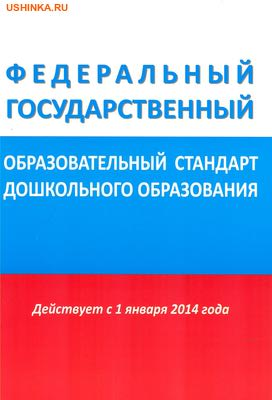 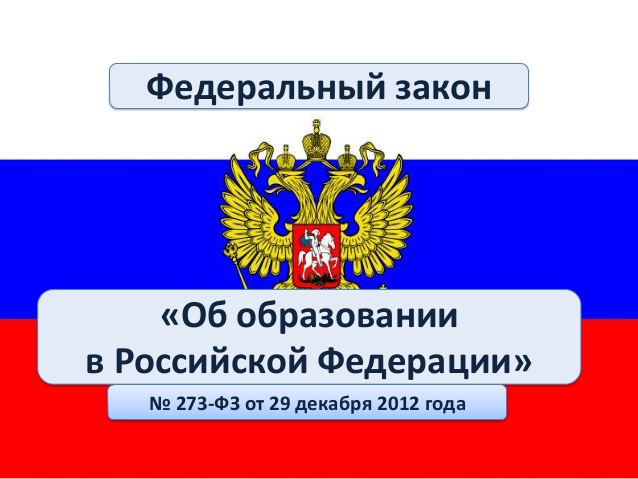 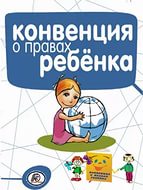 РОДИТЕЛИ
ВОСПИТАТЕЛИ
Проектный метод
ДЕТИ
ПРОБЛЕМАС ЧЕГО НАЧАТЬ?
В раннем возрасте дети должны экспериментировать с материалами и веществами такими, как песок, вода, тесто.
(ФГОС ДО)
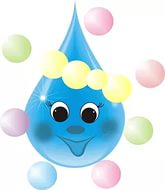 Познавательно-исследовательский проект «НАМ ВОДИЧКА ДОБРЫЙ ДРУГ»
ИДЕЯ ПРОЕКТА
Познакомить детей со свойствами воды с помощью экспериментальных действий
ГИПОТЕЗА
Обладает ли вода различными свойствами
ПЛАН ПРОЕКТА
Определение целей и задач
Составление плана работы
Проведение педагогической диагностики
Ожидаемые результаты
РЕАЛИЗАЦИЯ ПРОЕКТА
Мини лаборатория 
Опыты
Эксперименты
Наблюдения
Экскурсии
ООД
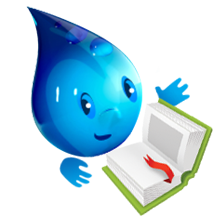 ВОЛШЕБНИЦА ВОДА
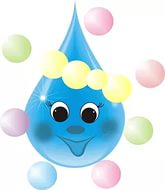 Прозрачность
Холодная - горячая
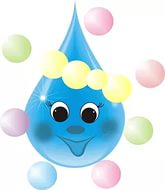 ВОЛШЕБНИЦА ВОДА
Таяние снега
Окрашивание воды
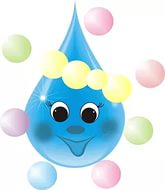 ВОЛШЕБНИЦА ВОДА
Кораблики на воде
Цветок на воде
ЭКСКУРСИИ
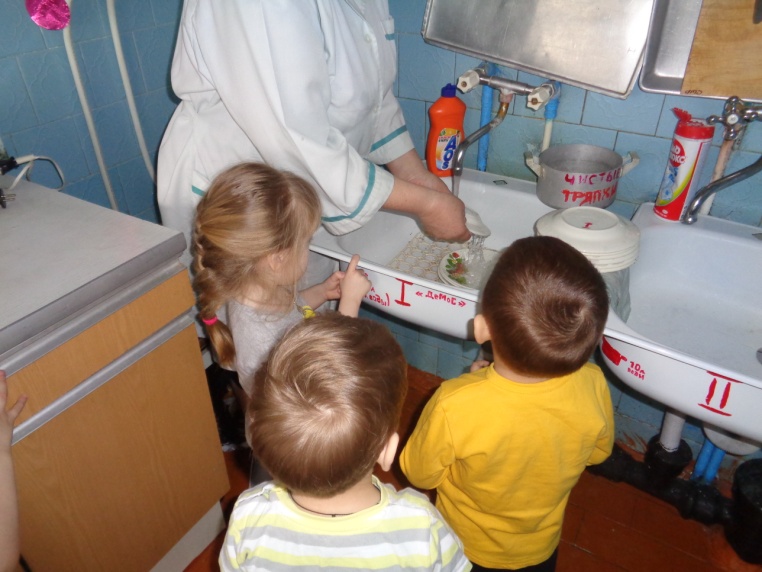 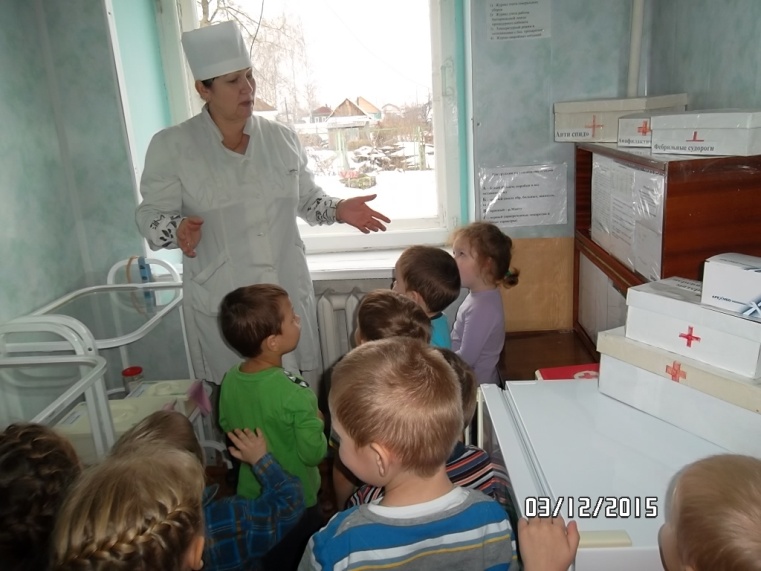 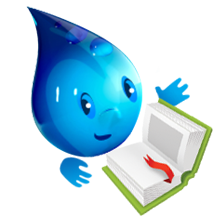 НАБЛЮДЕНИЯ
РЕЗУЛЬТАТЫ ПРОЕКТА
Приобретение опыта в исследовательской деятельности
Формирование познавательного интереса
Формирование представлений детей о природном объекте воде
Обогащение словарного запаса
ТРАНСЛЯЦИЯ ОПЫТА
Родительские собрания
Педагогический совет
Районное методическое объединение
Публикация на сайте МААМ
Областной конкурс на лучшую постановку экологического воспитания
Семья Саушкиных
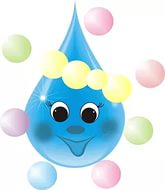 ПЕРСПЕКТИВЫ
Изучение фильтрации воды
Загрязнение воды в природе
Бережное отношение к воде
Круговорот воды в природе
Взаимосвязь живой и неживой природы
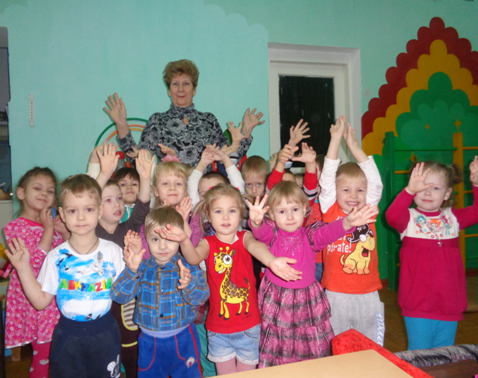 ДО НОВЫХ ВСТРЕЧ!